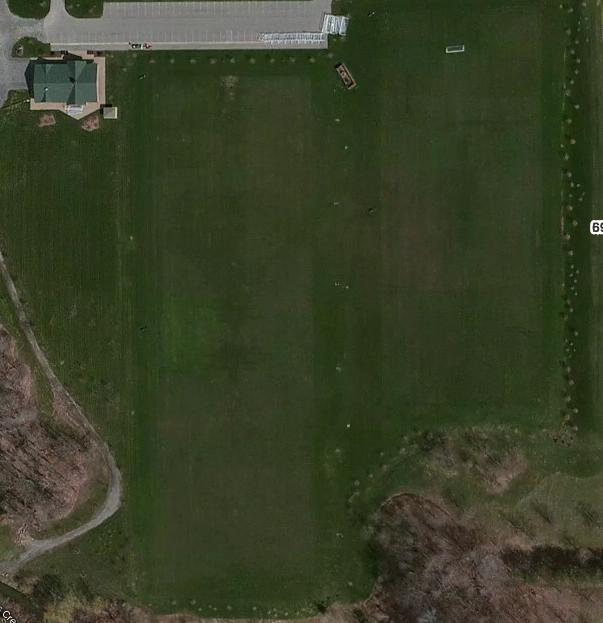 Parking
LITTLE KICKERS

Group 1 Group 2 Group 3 Group 4
Goalkeeper Summer Soccer School 
5:30 to 6:30
6909 Milestrip